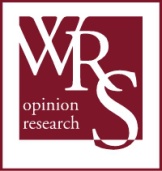 Global Perspective.
Innovative Research.
Superior Results.
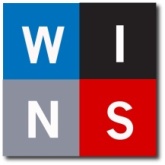 Strategic Research &
Communications for Business & Politics
For questions or comments related to this study, please contact:


Chris Wilson
Chief Executive Officer
Wilson Research Strategies
cwilson@w-r-s.com

324 Second St., S.E.
Washington, DC 20003
(o) 202.470.6300

Bernard Whitman
Chief Executive Officer
Whitman Insight Strategies

80 Eighth Ave., Suite 1210
New York, NY 10011
(o) 212.807.7200
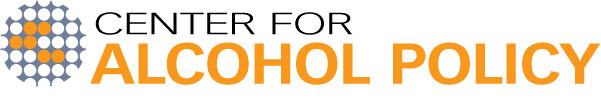 Alcohol Regulation Policy
National Survey

Conducted April 5 – 7, 2010
n=1000 Adults
MoE= ± 3.1% @ 95% Confidence Interval
© 2010 WRS/WINS.  All rights reserved.  Neither this publication nor any part of it may be reproduced, stored in a retrieval system, or transmitted in any form or by any means, electronic, mechanical, photocopying, recording or otherwise, without the prior permission of WRS/WINS.
Methodology
On behalf of the Center for Alcohol Policy, Wilson Research Strategies and Whitman Insight Strategies conducted a bipartisan research study of adults 21 years of age and older across the nation.

We sampled adults nationwide using Random Digit Dialing (RDD) methodology.

Respondents were contacted by phone via a live operator April 5 – 7, 2010.  The study has a sample size of n=1000 adults.  The margin of error is equal to ±3.1% at the 95% confidence interval.

Respondents were screened to ensure that they were 21 years of age or older and that they do not work in market research, advertising or public relations, the alcohol industry, or the news media.  We used a sampling procedure designed to ensure that the sample is representative and projectable upon the current U.S. population.
2
Executive Summary
Public Support For The Current System Has Strengthened Significantly Since 2008
Satisfaction With The Current System Is High

Safety Concerns Remain Crucial
There Is A Sense That Keeping Alcohol Away From Minors Is Getting More Difficult, And There Is Strong Support For Regulations That Combat Underage Drinking

State And Local Control Is Still Very Important
Foreign Ownership Of Most Alcoholic Beverage Companies Makes This Even More Critical In The Public’s Mind
3
Americans Overwhelmingly Support The Current System
75%
62%
30%
19%
As you may know, most states in the U.S. have regulations requiring that producers of beer, wine, or liquor sell their products to licensed local distributors who then sell the beer, wine or liquor to individual retailers such as grocery, liquor, and packaged goods stores. Thinking about this, do you support or oppose the rights of individual states to set their own laws and regulations that require alcohol to be sold under this system?
4
*Don’t Know was 8% in 2008, and 6% in 2010
Support For The Current System Is High Across All Groups
As you may know, most states in the U.S. have regulations requiring that producers of beer, wine, or liquor sell their products to licensed local distributors who then sell the beer, wine or liquor to individual retailers such as grocery, liquor, and packaged goods stores. Thinking about this, do you support or oppose the rights of individual states to set their own laws and regulations that require alcohol to be sold under this system?
5
Americans Support The Right Of States To Set Their Own Alcohol Regulations
79%
69%
24%
15%
In general, do you support or oppose the right of individual states to                                                       set their own laws and regulations surrounding the sale of alcohol?
*Don’t Know was 6% in both 2008 and 2010
6
9 In 10 Are Satisfied With The Variety Of Beer, Wine, And Liquor Available
88%
83%
14%
10%
Do you agree or disagree with the following statement: In my community, it is easy for adults to find a variety of beer, wine, and liquor at various retail and package good stores.
*Don’t Know was 3% in 2008, and 2% in 2010
7
Americans Are Still Strongly Opposed to Selling Alcohol Online
86%
82%
15%
11%
Do you agree or disagree with the following statement:                                                                    Beer, wine, and liquor should be sold online.
8
*Don’t Know was 3% in both 2008 and 2010
Americans Support Regulation Because Alcohol Is Different From Other Products
*Don’t Know is 4% in 2010
Now, thinking specifically about the way states regulate alcohol, which ONE of these positions on alcohol regulations best summarizes your own opinion?
9
Fighting Drunk Driving Deaths And Underage Drinking Remains Critical
96%
97%
3%
2%
Do you agree or disagree with the following statement: I generally support laws and regulations that are proven to reduce the number of drunk driving fatalities and prevent underage drinking.
*Don’t Know was 1% in both 2008 and 2010
10
Changing The Current System Will Make Alcohol Related Problems Worse…
2010
Now, I want to ask you some questions about what would happen if your state was no longer allowed to require that producers of beer and wine sell their products to local distributors who then sell the beer and wine to individual retailers such as grocery, liquor, and packaged goods stores. If your state was no longer able to set such a requirement do you think it would have a positive or negative effect on….
11
…And There Is More Aversion To Reducing Regulation Now Than In 2008
Underage Drinking
Alcohol Abuse
Drunk Driving
…If your state was no longer able to set such a requirement do you think it would have a positive or negative effect on….
12
Measures To Keep Alcohol Out Of The Hands Of Minors Are Strongly Supported
Agree
13
The Current System Is Essential To Help Keep Alcohol Away From Minors
Agree
Compared to 78% 
in 2008
14
A Plurality Believe That It Is Not Difficult For Minors To Purchase Alcohol
48%
42%
44%
39%
In my community it is difficult for underage individuals to purchase alcohol.
15
*Don’t Know was 10% in 2008, and 17% in 2010
Alcohol Laws Should Be Decided By Lawmakers And Citizens—NOT Judges
Agree
16
Alcohol Is Different From Other Consumer Goods
Agree
17
With More Foreign Produced Alcohol In The U.S., Regulation By States Is Critical
Agree
18